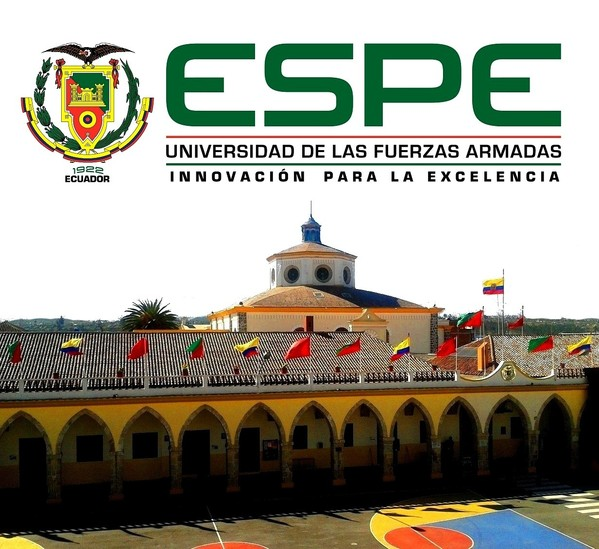 APLICACIÓN DEL MODELO SERVQUAL EN LOS CENTROS ACTIVOS DEL MINISTERIO DEL DEPORTE EN EL DISTRITO METROPOLITANO DE QUITO
Julio César Torres Varela
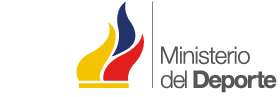 Planteamiento del problema
objetivos
Fase Metodológica
Encuesta
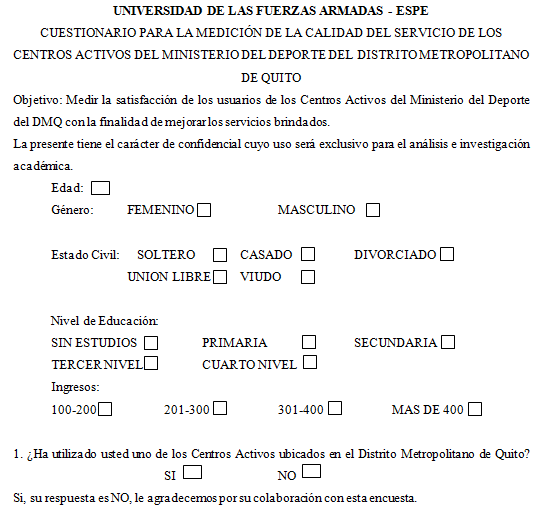 encuesta
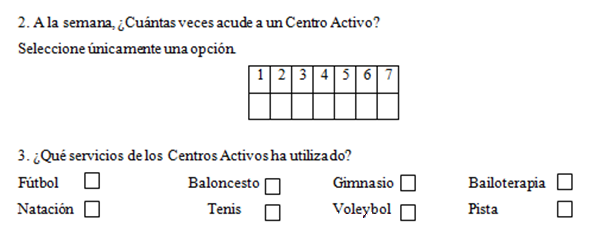 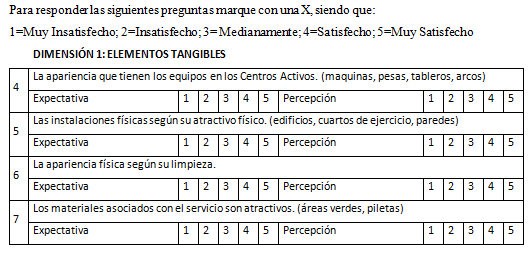 encuesta
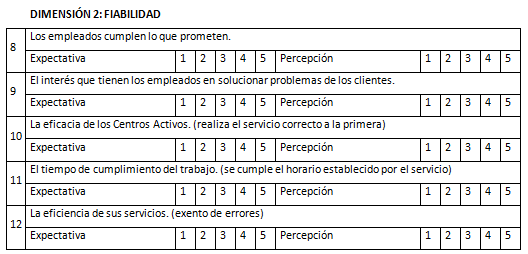 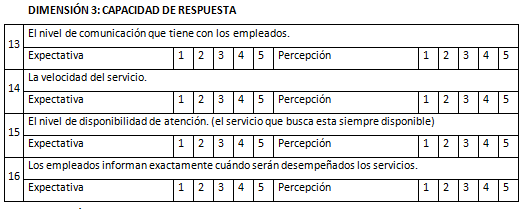 encuesta
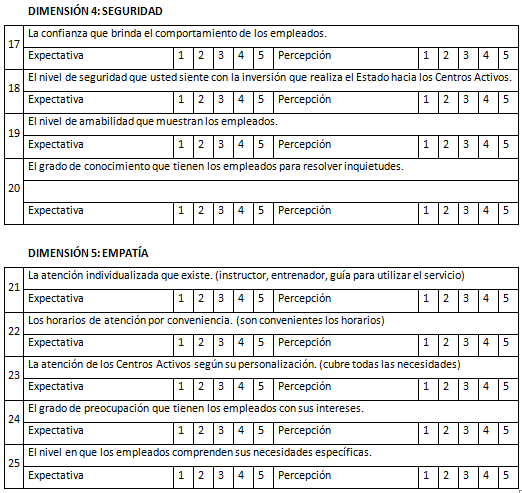 Población y Muestra
N= 1 353 144
Z=95%
e=0,05
p=0,80
q=0,20
Ubicación en el Mapa de los Centros Activos
DISTRIBUCIÓN DE ADMINISTRACIONES ZONALES POR CENTRO ACTIVO
FIJACIÓN PROPORCIONAL
ANALISIS UNIVARIADO
ANALISIS UNIVARIADO
Expectativa por dimensiones
Percepción por dimensiones
Brecha por dimensiones
Comparación gráfica
Posicionamiento en los cuadrantes
Tabla de Resumen de Ítems con Alto Nivel de Insatisfacción
Matriz QFD (despliegue de la función de calidad)
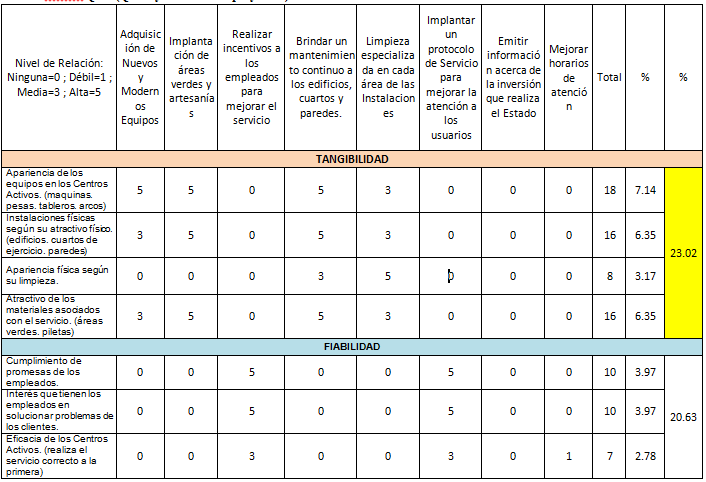 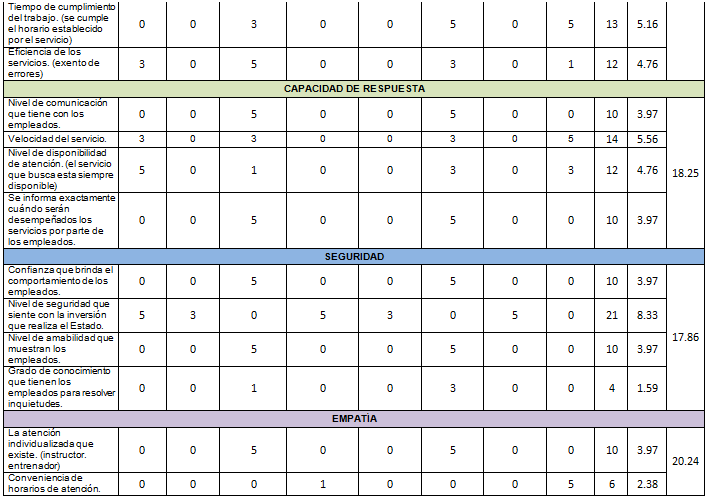 Matriz QFD (Despliegue de la funcion de calidad)
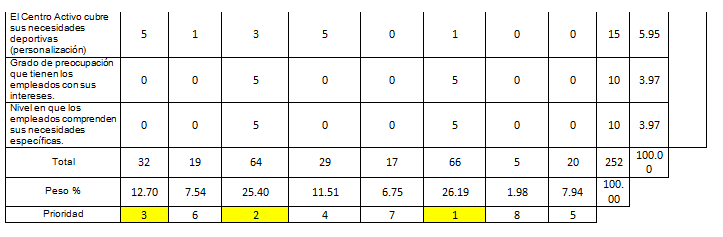 Las principales estrategias obtenidas de la matriz QFD fueron:

Implantar un protocolo de servicio para mejorar la atención del usuario.
Realizar incentivos a los empleados para mejorar el servicio
Adquisición de nuevos y modernos equipo
Informe de hipótesis
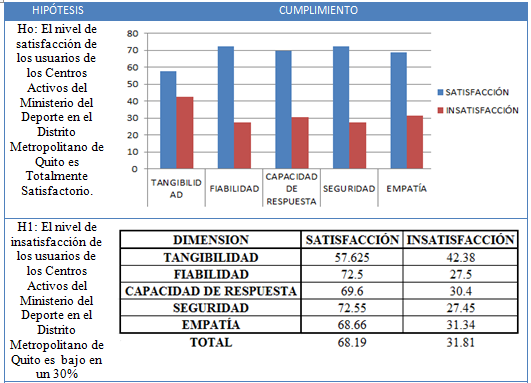 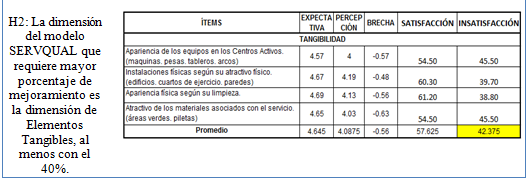 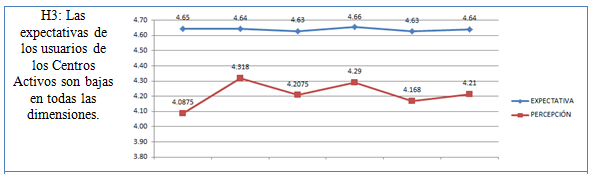 Conclusiones
La dimensión SERVQUAL que mayor expectativa muestra es la de Seguridad con una media de 4,66 en una escala del 1 al 5.
 
Se ha determinado a través de las preguntas demográficas que el segmento de usuarios que más frecuentan los Centros Activos son: 

Hombres de 27 a 40 años de edad
Estado Civil Solteros
Nivel de Educación de Bachillerato 
Ingresos superiores a 400$
Conclusiones
La dimensión que posee un mas alto nivel de Insatisfacción es la de Tangibilidad y lo clasificamos además como una oportunidad de mejora.

La dimensión de Fiabilidad es una de las Fortalezas de los Centros Activos.

Los ítems con más alto porcentaje de insatisfacción fueron dentro 
Elementos Tangibles: “Apariencia de las maquinas, tableros, arcos” y “Atractivo de las áreas verdes y piletas” con 45,5% cada uno. 
Capacidad de Respuesta: “Comunicación que los usuarios tienen con los empleados” con un 37,10% 
Empatía: “Grado de preocupación que los empleados tienen con los intereses de los usuarios” con un 37,9%.
Recomendaciones
Para una eficiente mejora en la calidad del servicio es importante partir de un plan estructurado de mejoras que ataque a las áreas más vulnerables del servicio en los Centros Activos.

Para conocer las expectativas y percepciones futuras es importante realizar una nueva medición después de una aplicación de estrategias y de esa manera controlar el excelente desempeño del servicio.

Realizar la inversión en la capacitación e incentivos del personal que labora en los Centros Activos, así garantizar un mejor despeñó por parte del personal interno.